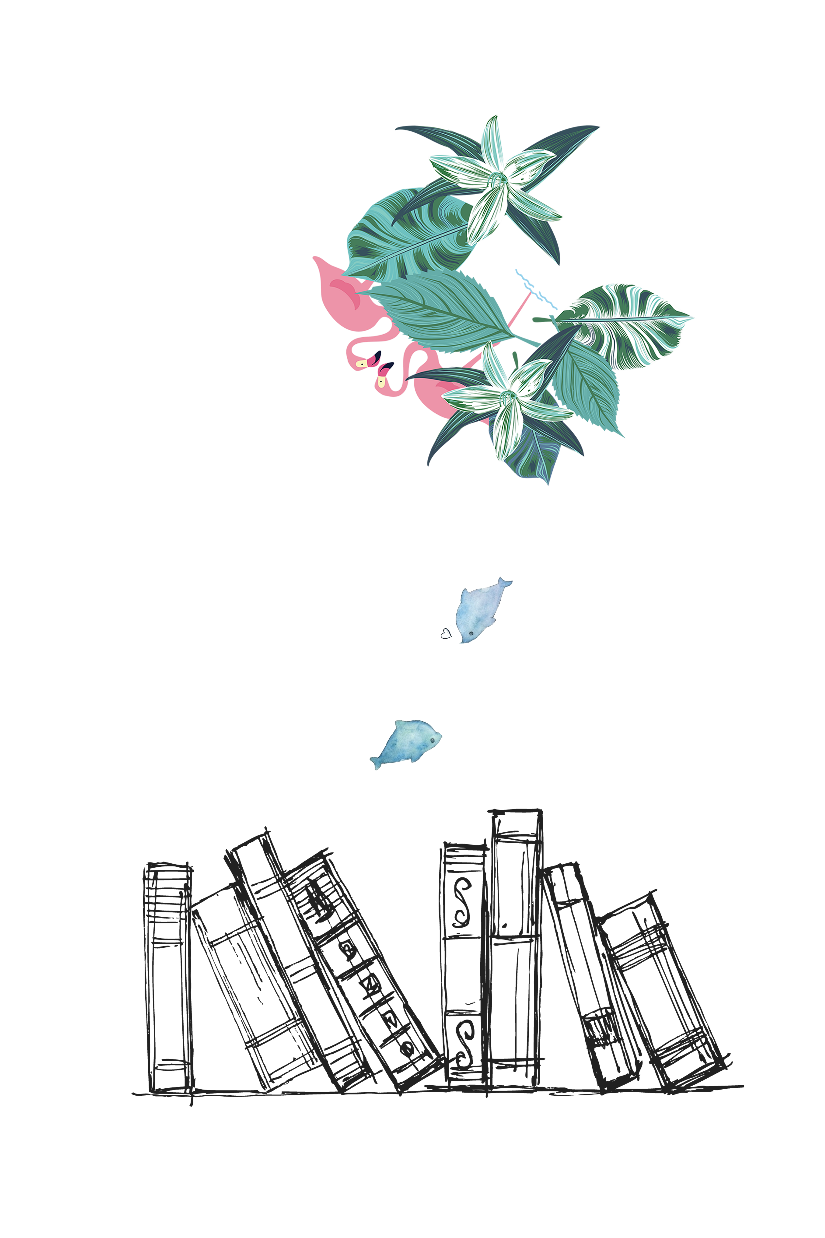 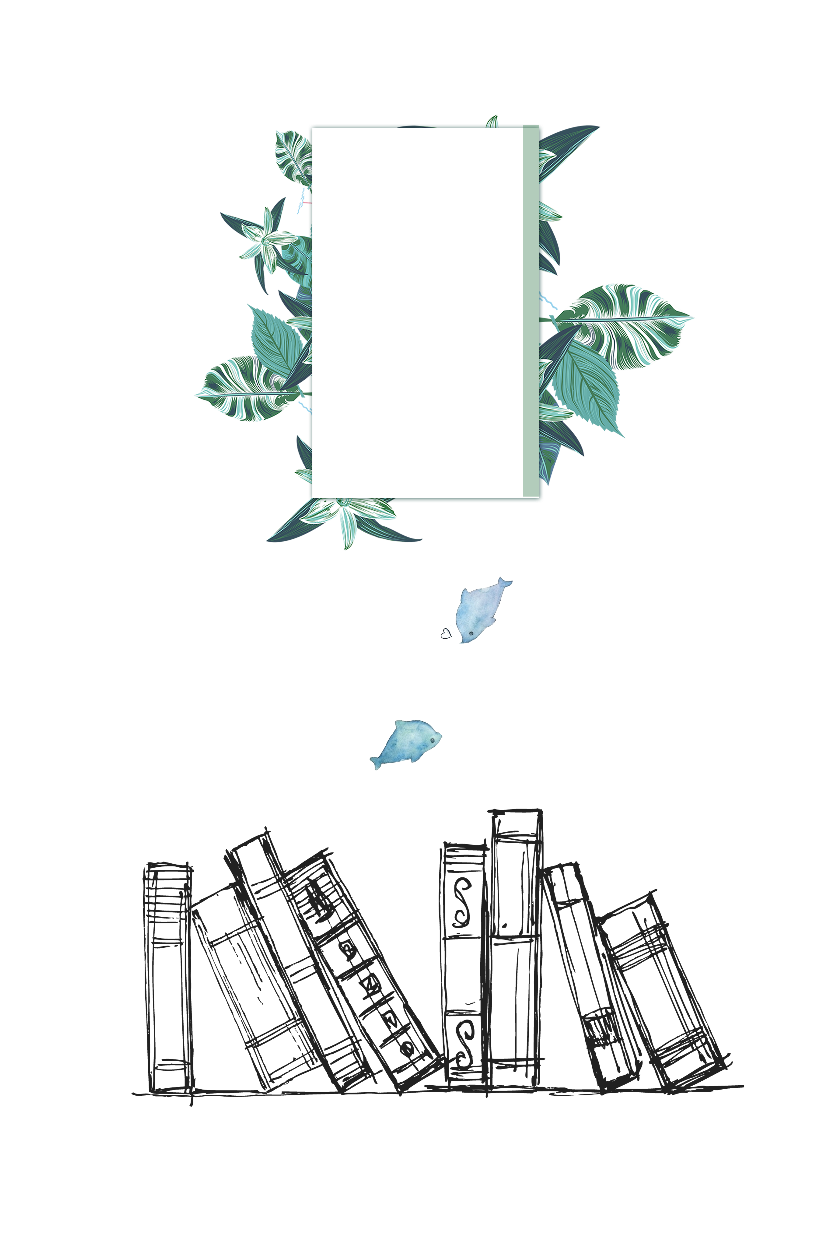 嘻哈说唱：现象级IP解读
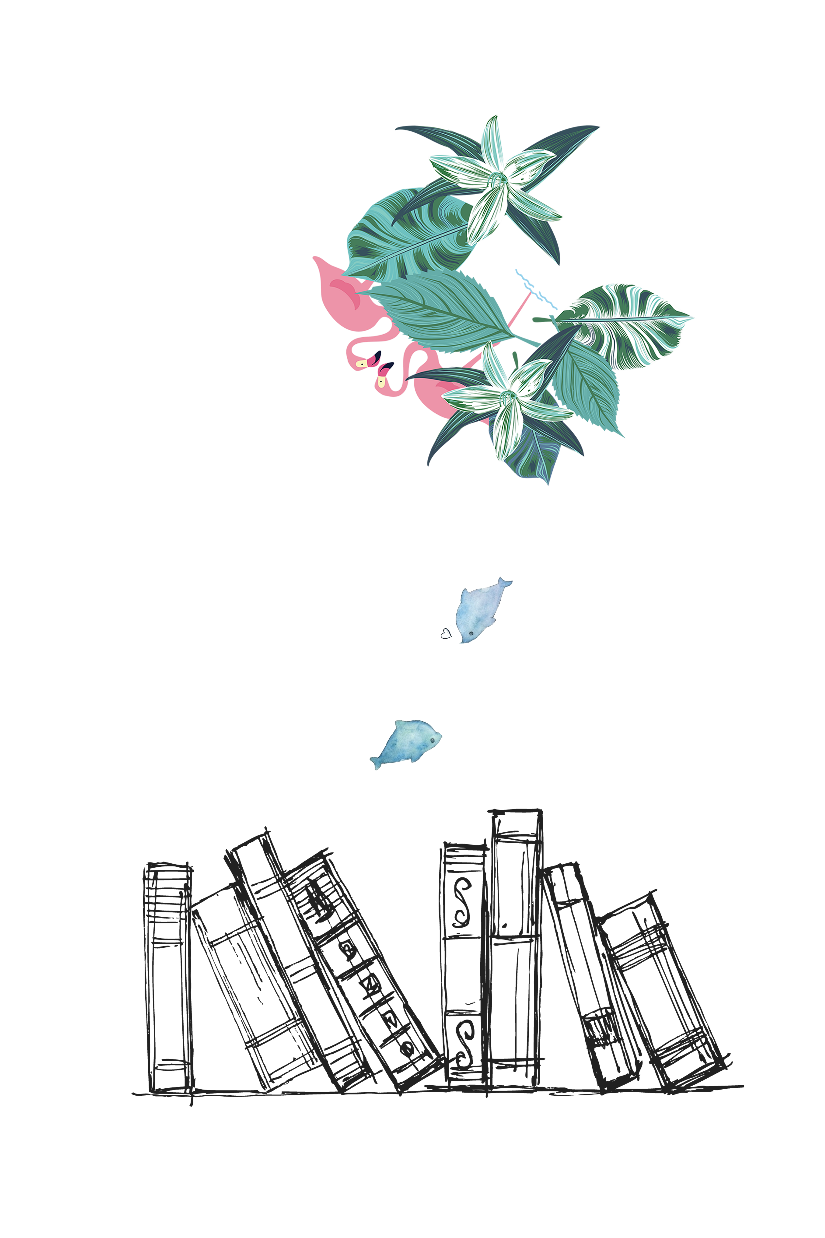 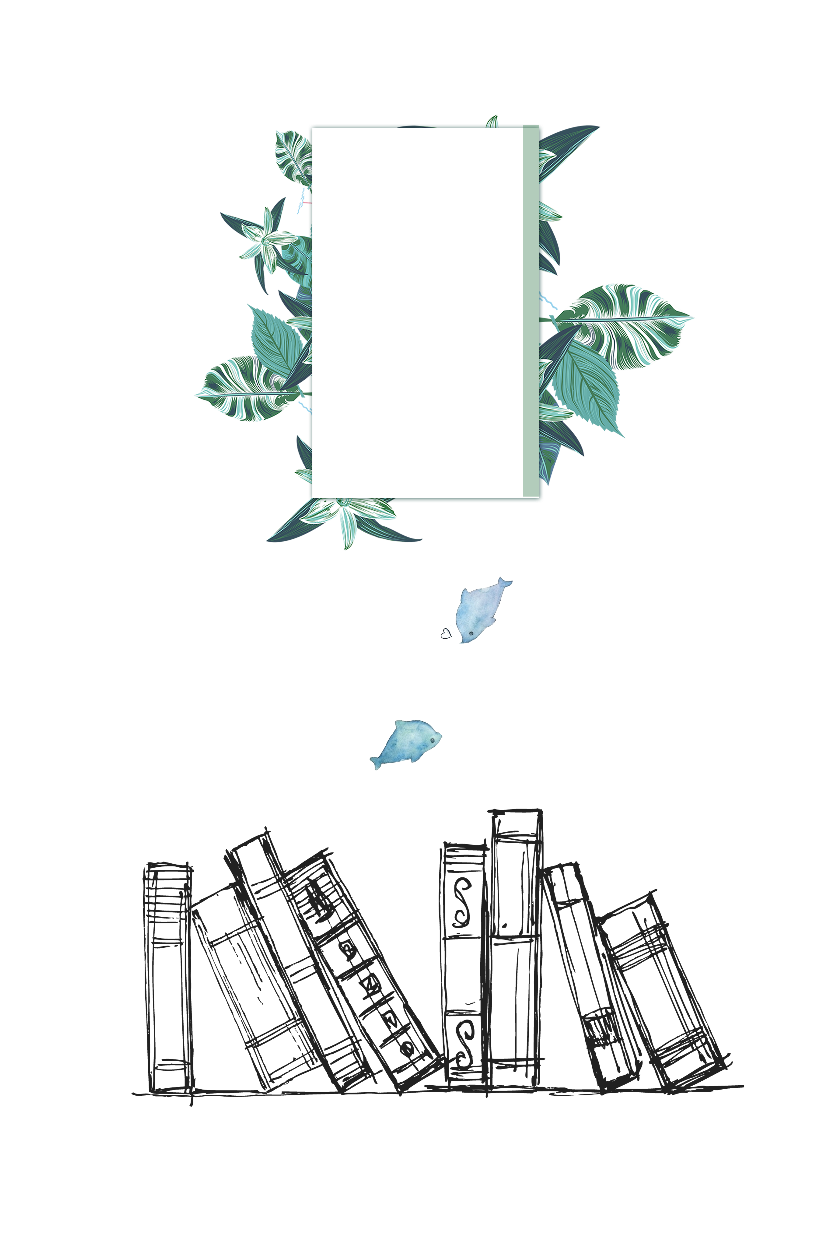 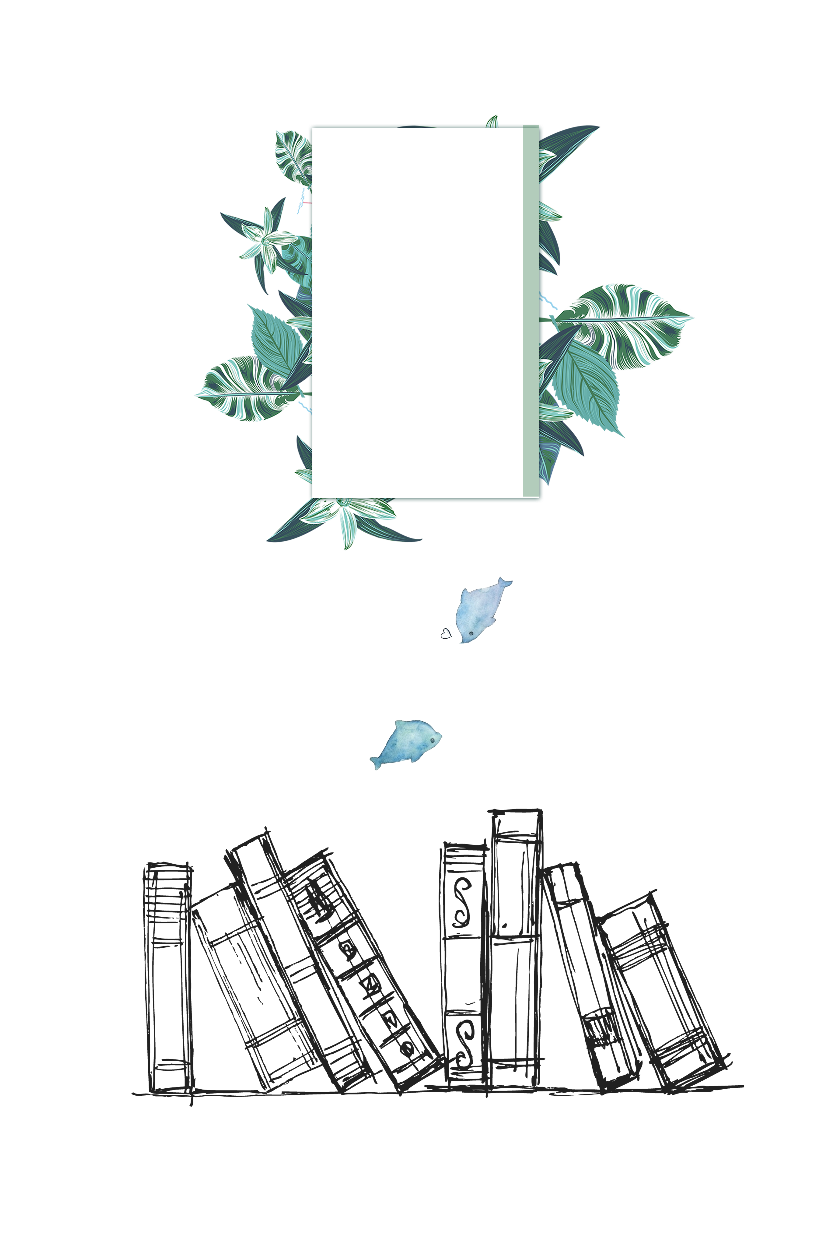 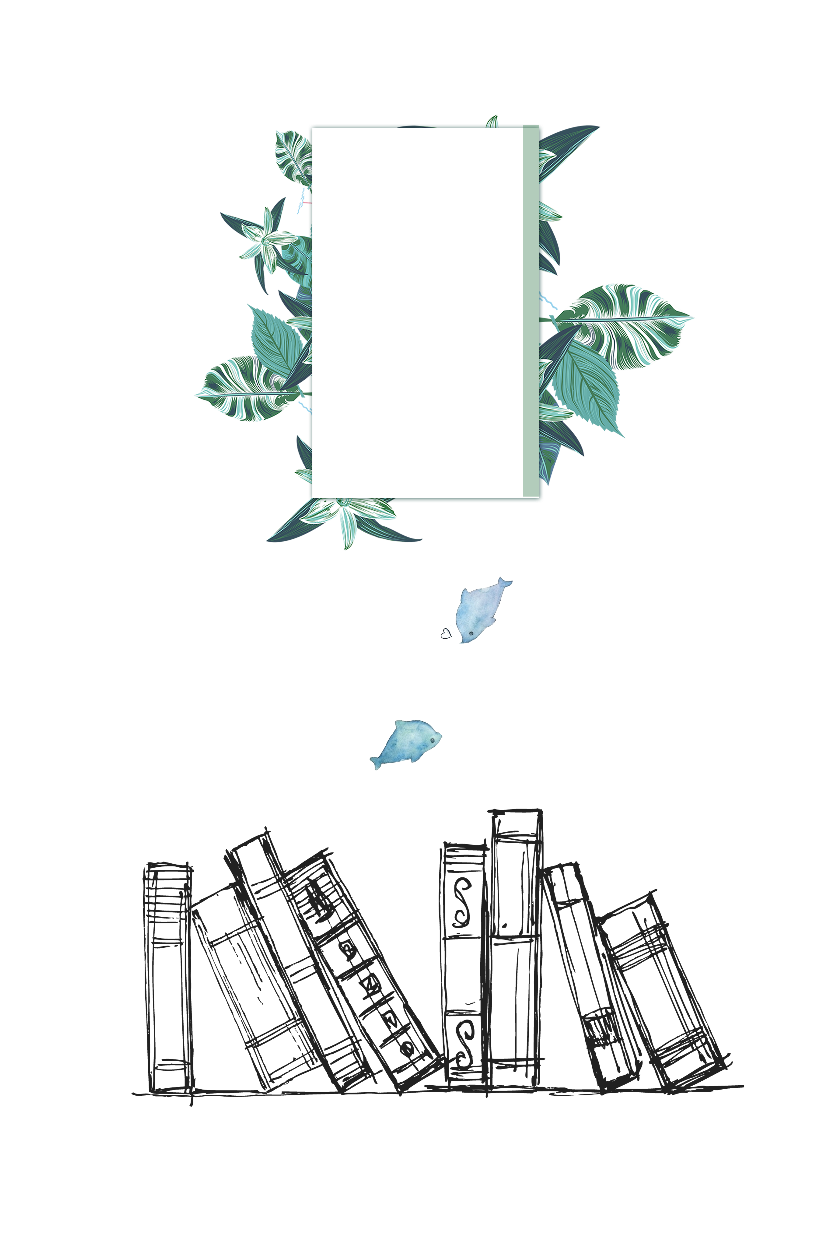 推行大数据战略Implementing a Big Data Strategy
目  录
01
02
03
04
05
创新营销方式
Innovative marketing
CONTENTS
打造IP内容产品矩阵Build an IP content product matrix
多通路的IP授权
Multi-channel IP authorization
线下联动运营
Offline linkage operations
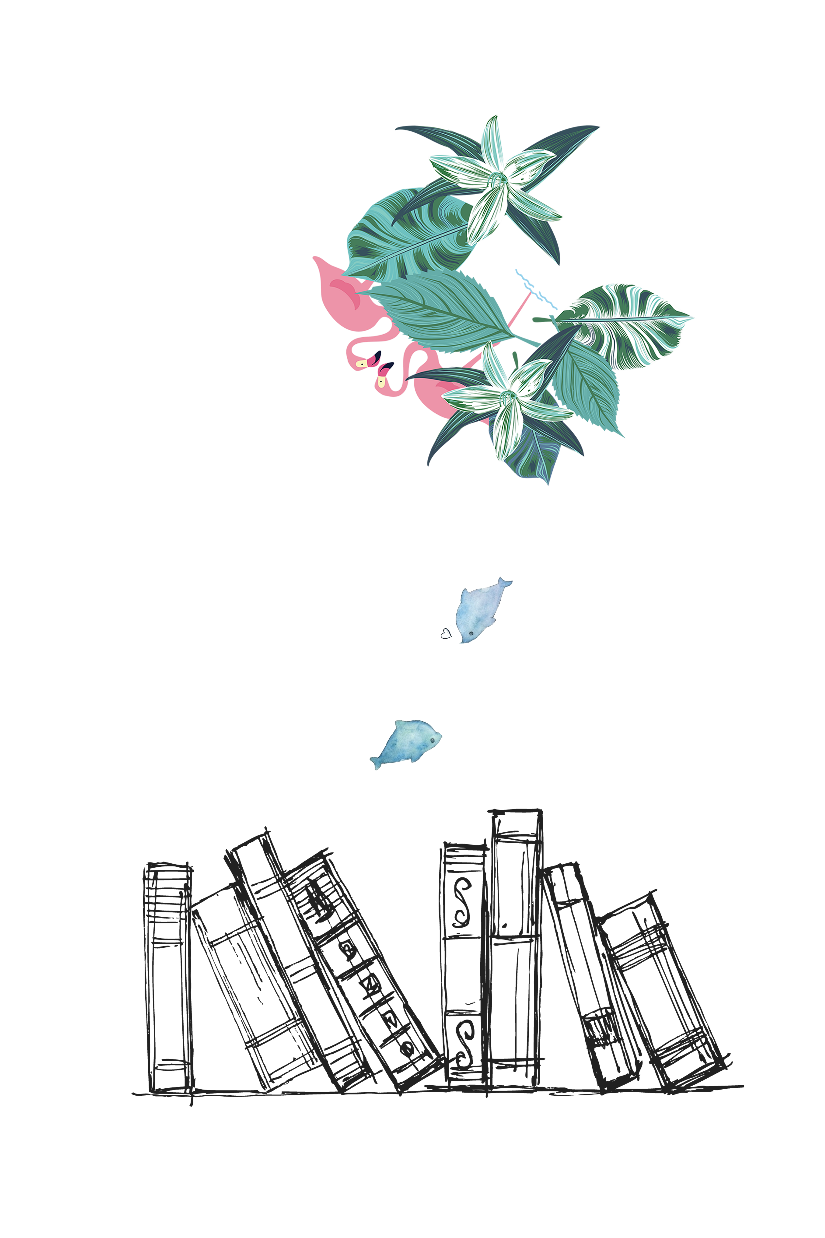 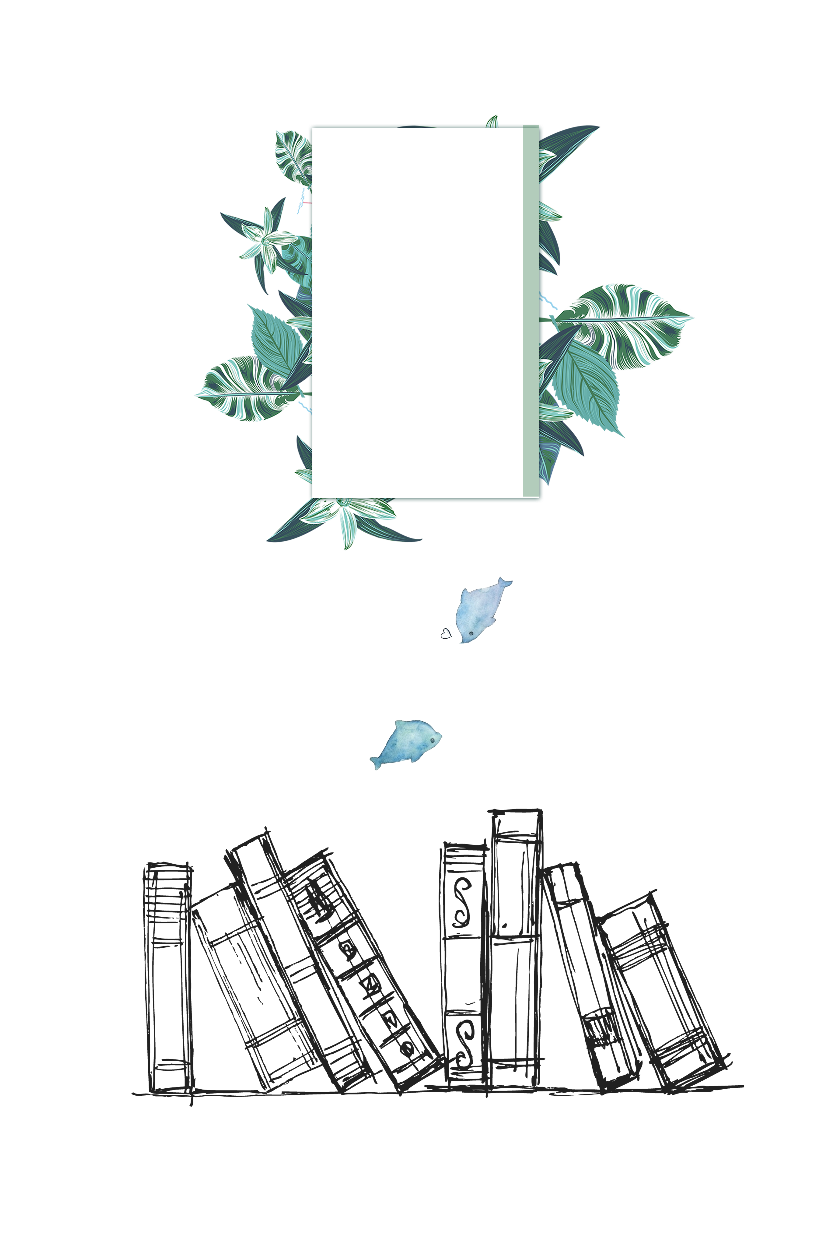 01
推行大数据战略Implementing a Big Data Strategy
Part
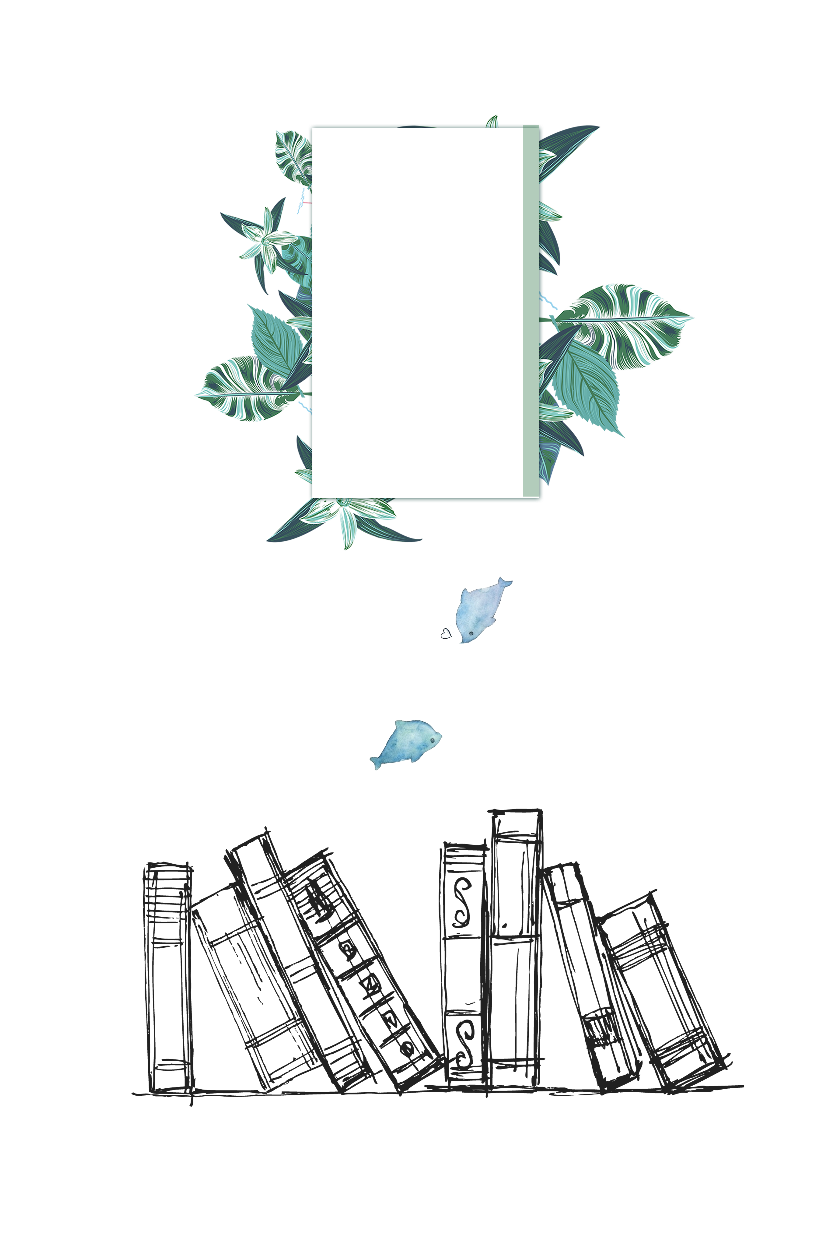 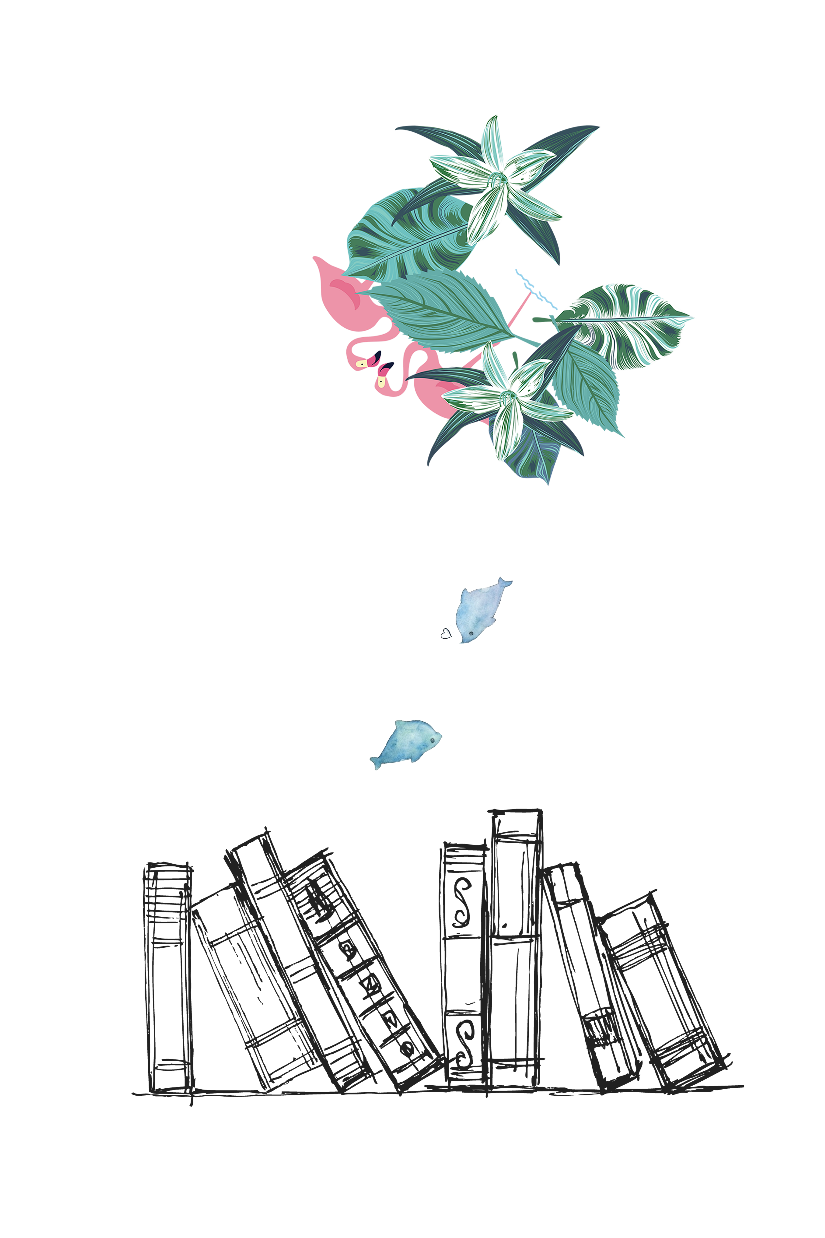 该类节目与以往国内优质IP运营思路的最大不同表现在它的“大数据”思维，巧妙地通过大数据洞察受众的潜在需求，以及挖掘分析受众的信息消费习惯。
精准投放
第一次流量转化
节目还利用大数据针对特定的受众群体实施广告的精准投放，如节目开端的广告投放、节目中与节目内容高度融合的品牌广告等
第二次流量转化
爱奇艺为百度旗下全资控股子公司。百度依托麾下强势的搜索引擎资源，在经过“大数据”的数据价值挖掘之后，将目标用户引流至爱奇艺平台。
爱奇艺平台首页对嘻哈说唱节目进行推送，实施来自“百度”流量的第二次转化，即筛选出对节目有兴趣的受众群体
大数据锁定兴趣点
在节目后期的调整中也不断随着受众关注点的变化而变化，为节目生产出受众感兴趣的内容提供了有力抓手
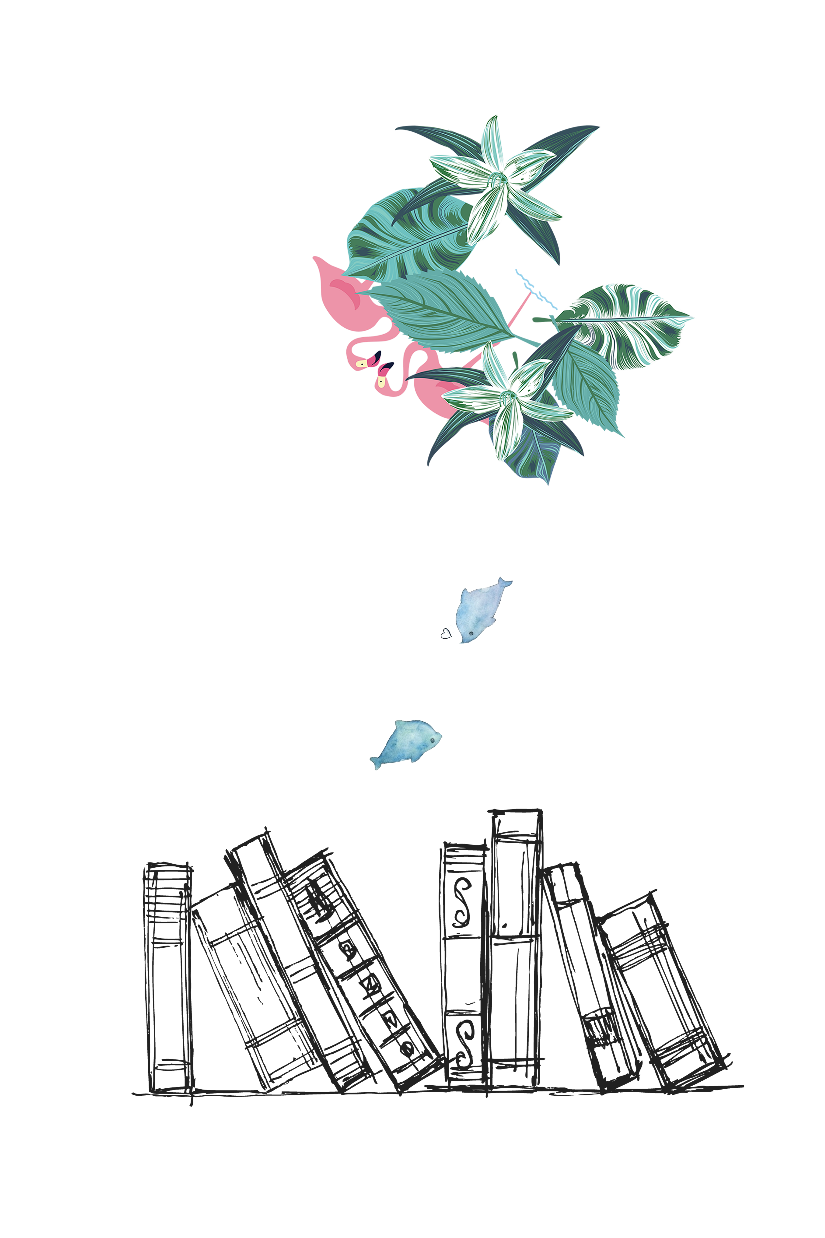 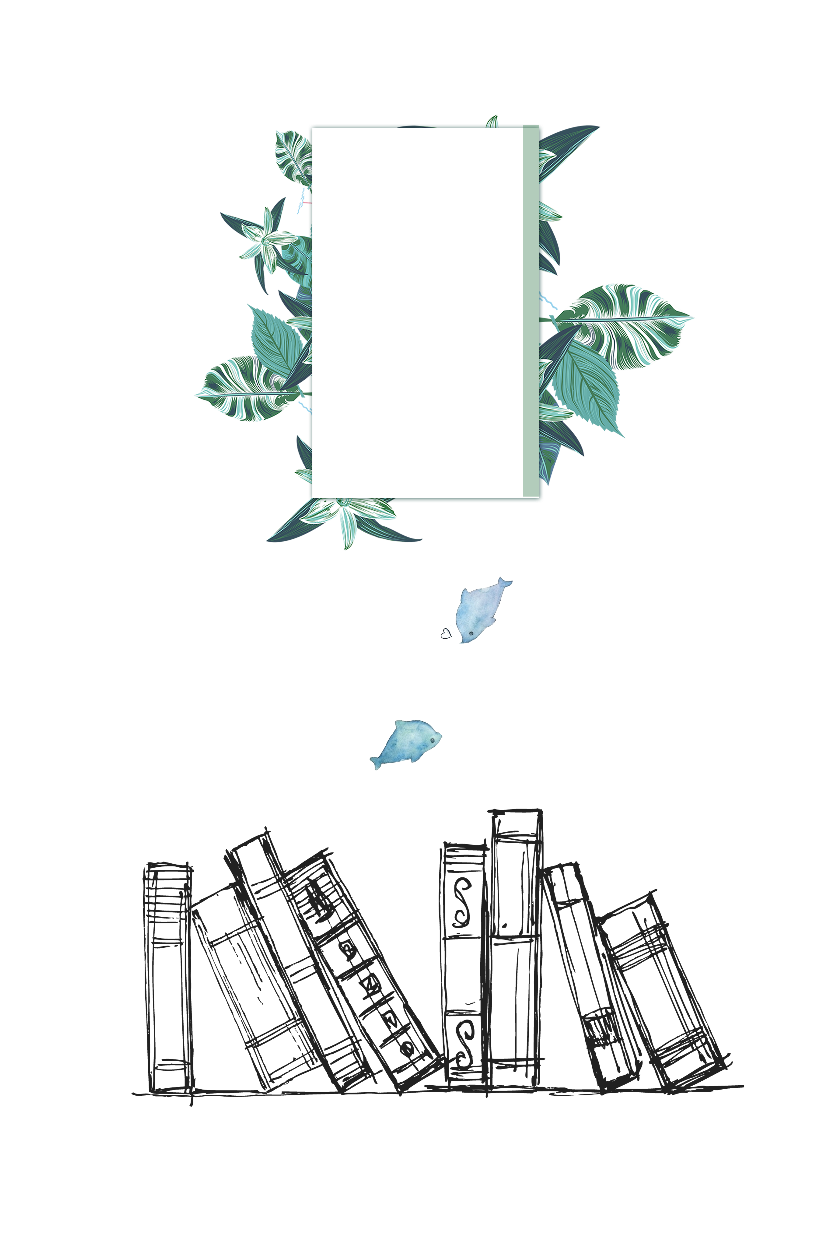 02
创新营销方式
Innovative marketing
Part
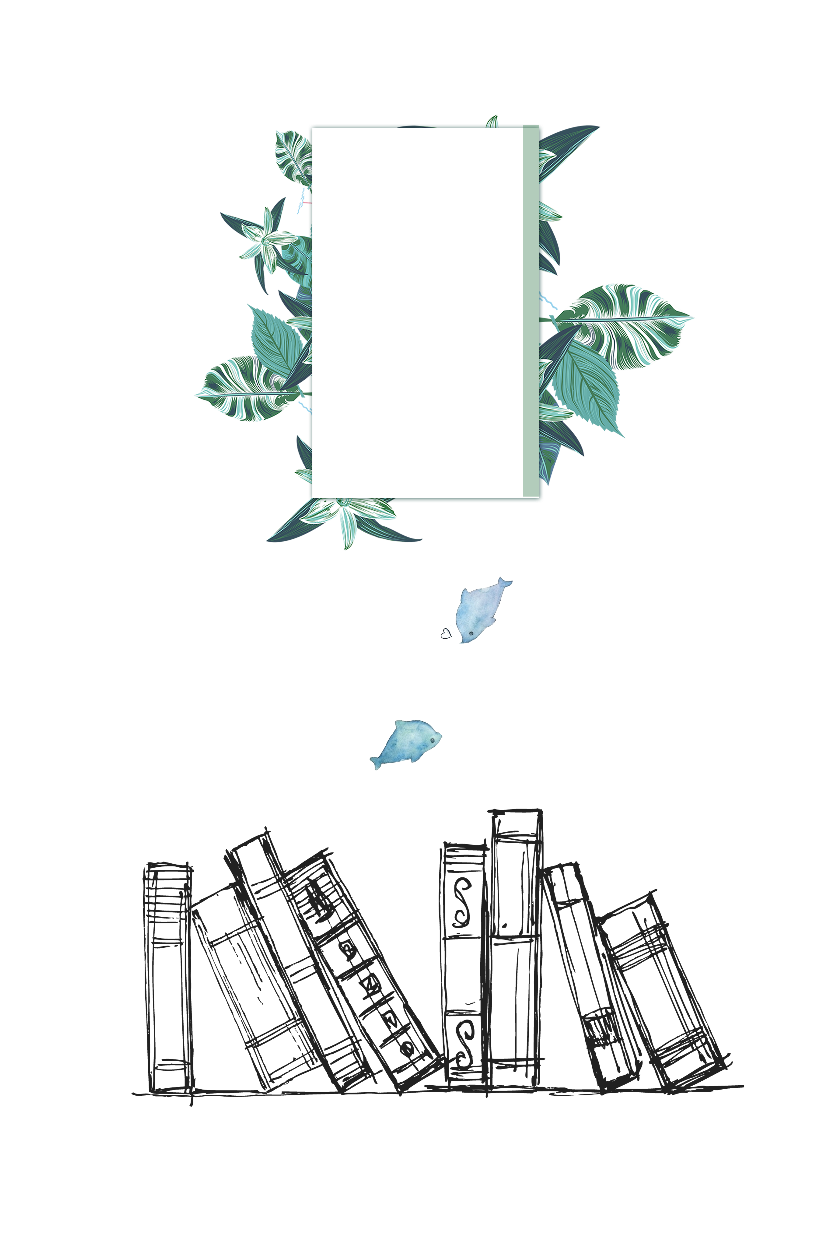 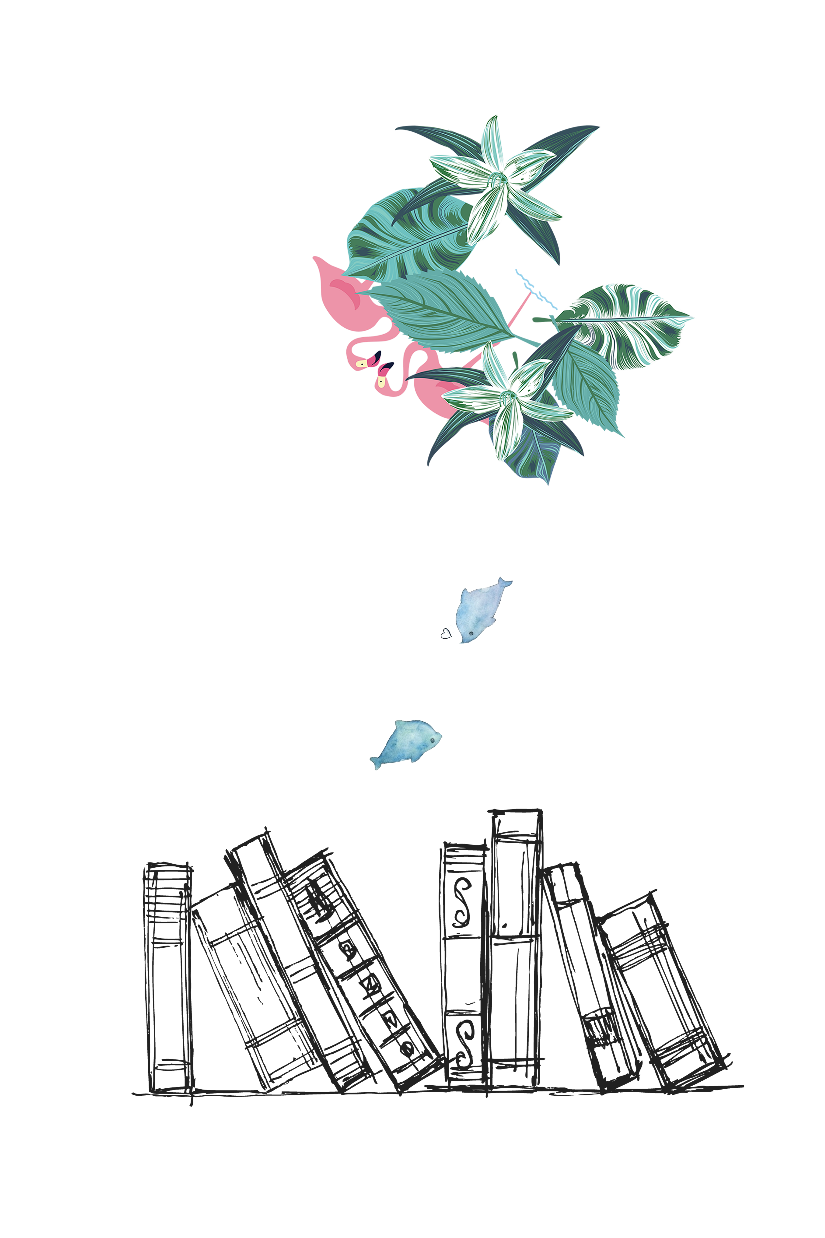 创新广告营销
IP价值观感染营销
“嘻哈说唱”系列节目以“正能量价值观”为主基调的内容战略持续吸引和引领年轻群体，也由此成为支撑IP商业价值的重要内核，实现以IP 价值观为纽带连接用户和品牌，实现内容和营销的双赢。
通过“IP软植入”让品牌、内容和营销的结合愈加紧密。节目不仅仅是广告资源售卖方、营销服务提供方，还致力于整合内容方、品牌广告主等上下游生态资源，实现节目方与广告企业的共生共赢。
微博营销
抖音推广
1.以微博话题提高节目IP热度。
2.以微博投票提升互动热度。
3.以嘉宾及选手微博带动粉丝增长。
嘻哈说唱系列节目利用抖音的内容推荐算法技术，把节目视频、嘻哈相关话题推送给抖音用户，强化用户对节目的印象印象，打造节目IP在社交APP中的知名度。
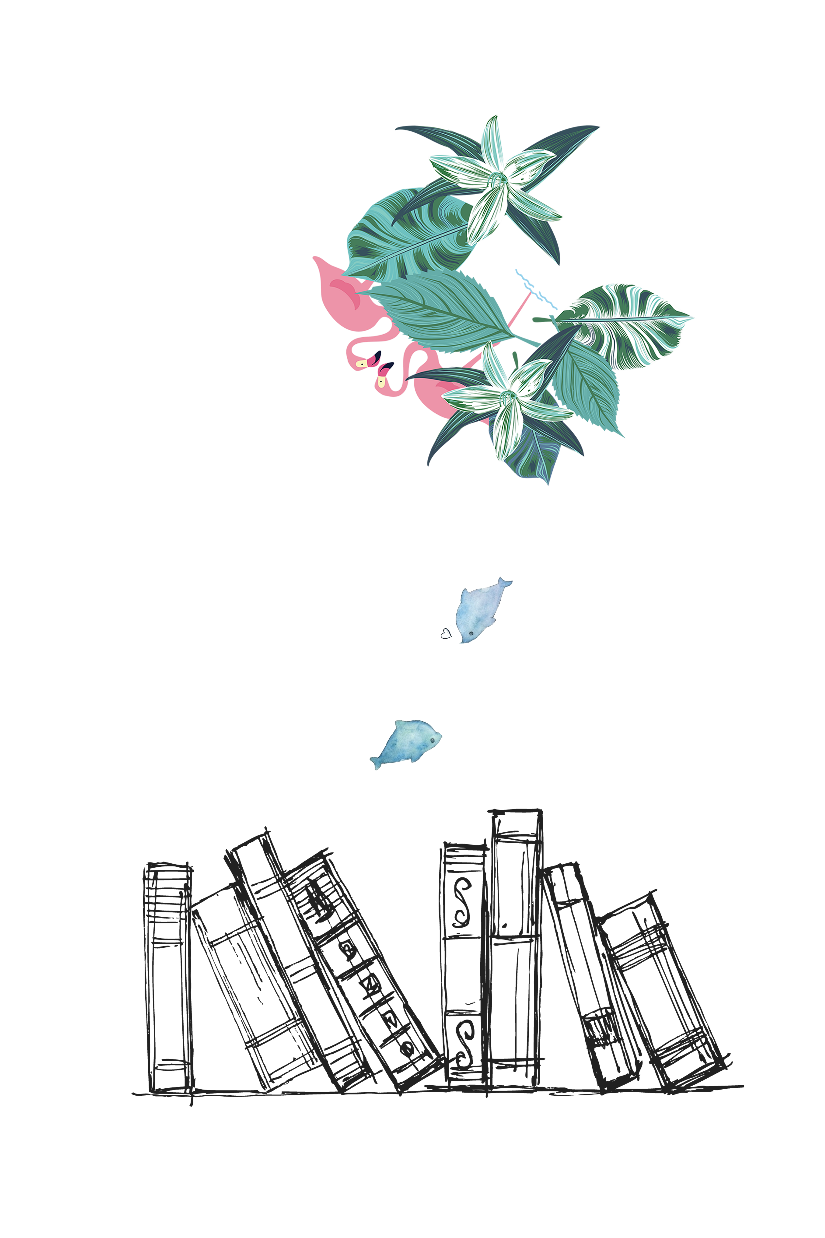 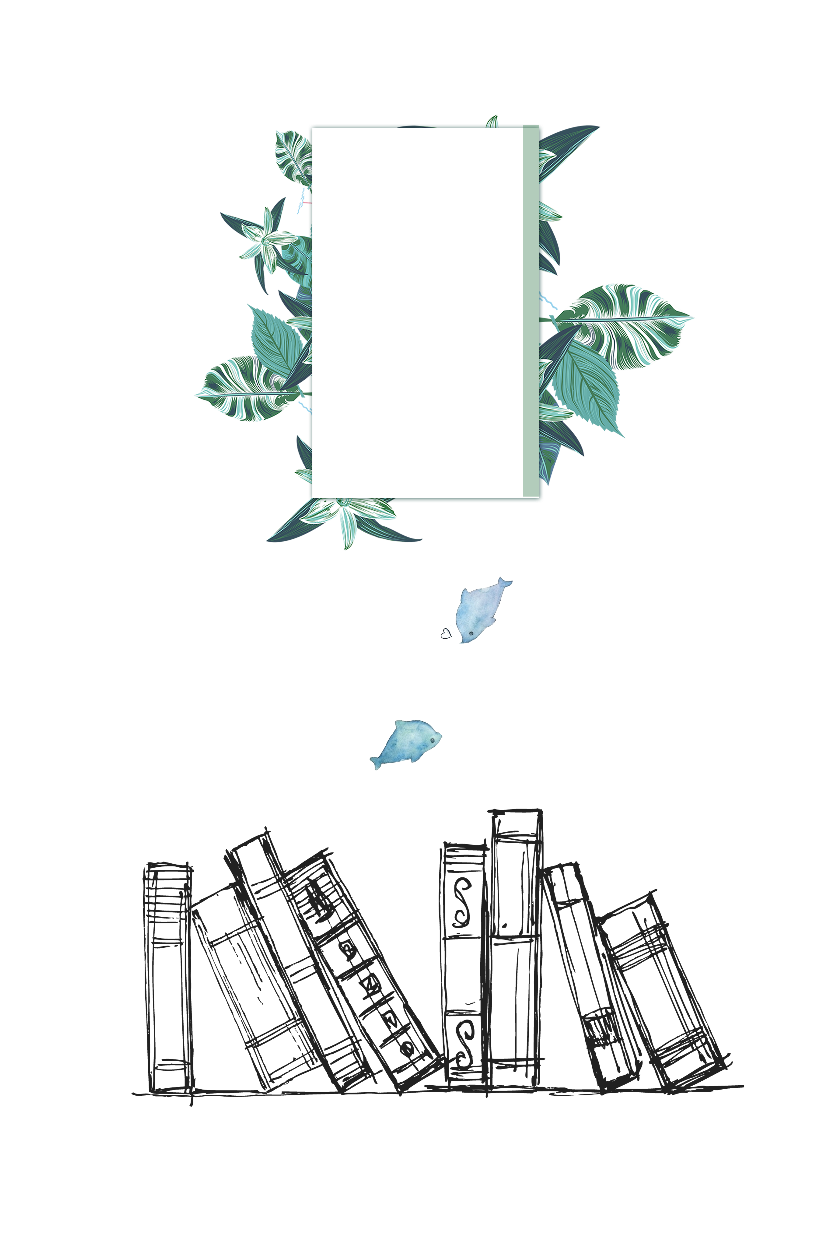 03
打造IP内容产品矩阵
Build an IP content product matrix
Part
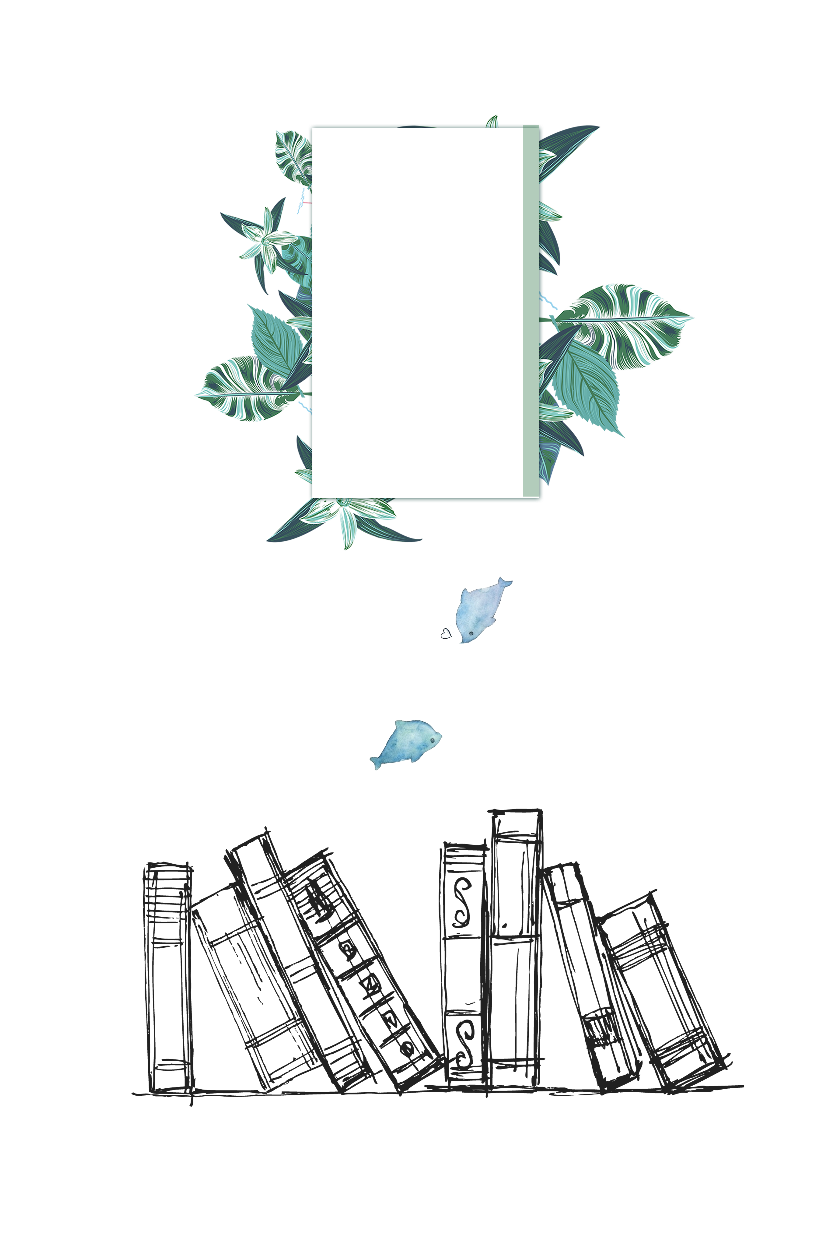 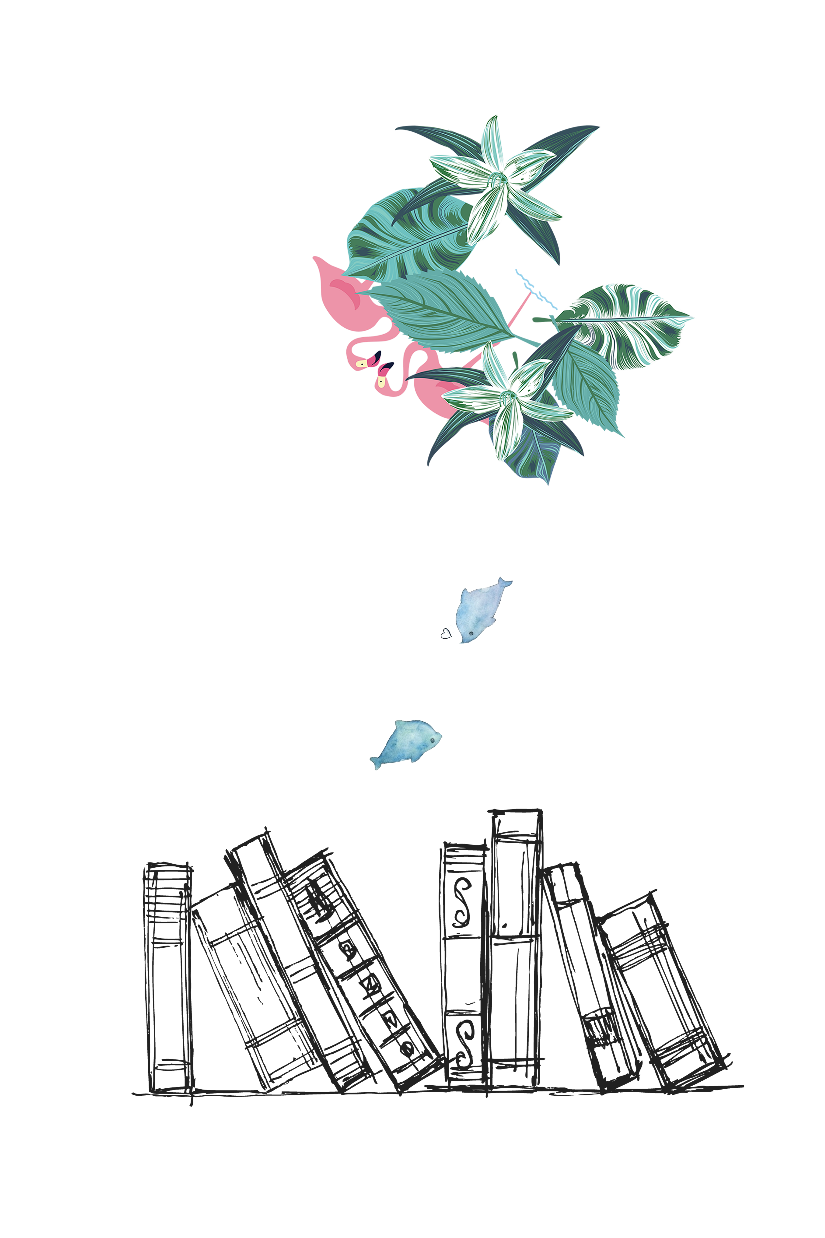 从《中国有嘻哈》到《中国新说唱》，节目组在IP内容开发上打造产品矩阵，串联为“一鱼多吃”的模式。
推出多档衍生内容
推出多档衍生内容，形成“正片+VIP专享版+独立衍生+花絮看点”的网状产品结构。
综游互动
在自制综艺《中国有嘻哈》的内容基础上改编为游戏
漫画内容开发
线下层面
线上直播
爱奇艺漫画官网力推《嘻哈江湖》、《嘻哈派》等多部漫画作品。《嘻哈江湖》，乃是国内首部以嘻哈为主题的漫画。
爱奇艺直播平台“奇秀”在《中国有嘻哈》、《中国新说唱》节目播出期间，就嘻哈主题相关的发布会、节目探班、人气选手直播超过20场，
爱奇艺在2017年年底推出以“嘻哈”为主题的，包括节目热门参赛选手、制作人在内的多场次Live巡回演唱会。
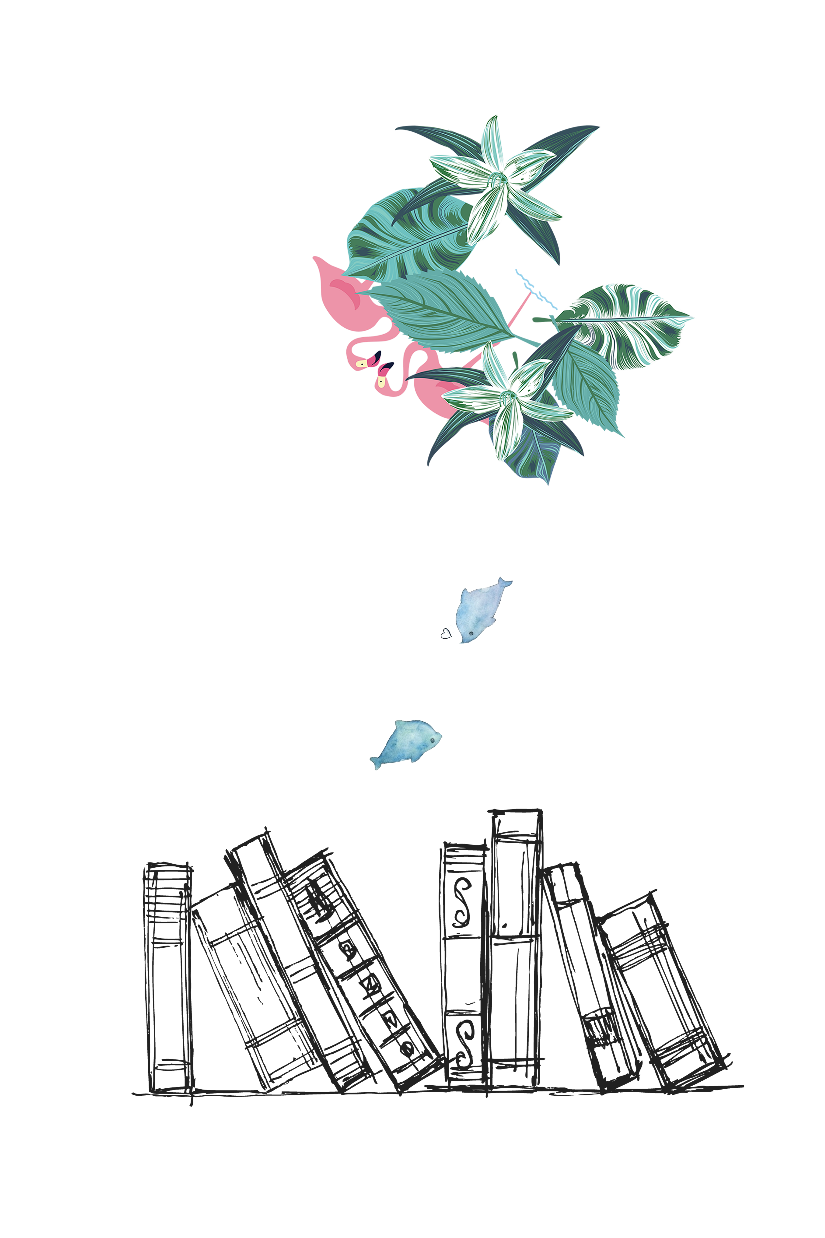 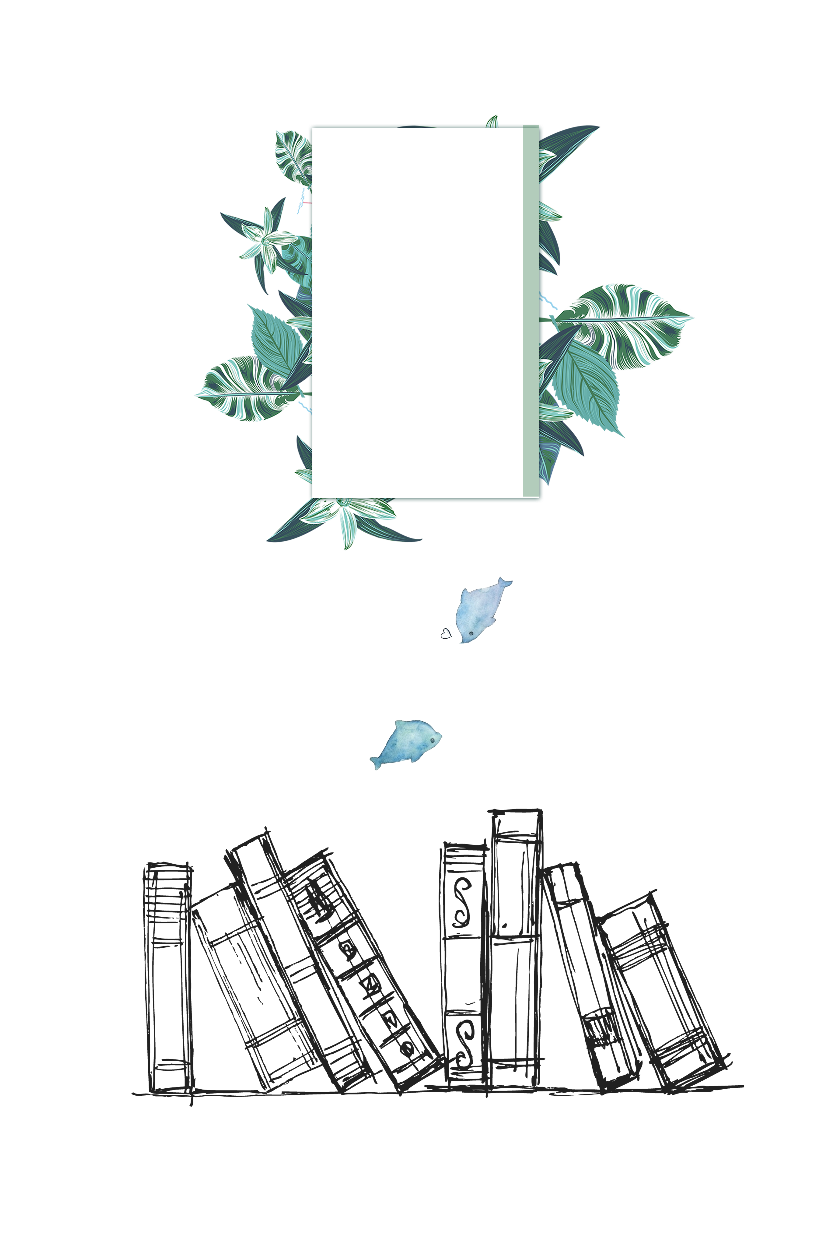 04
多通路的IP授权
Multi-channel IP authorization
Part
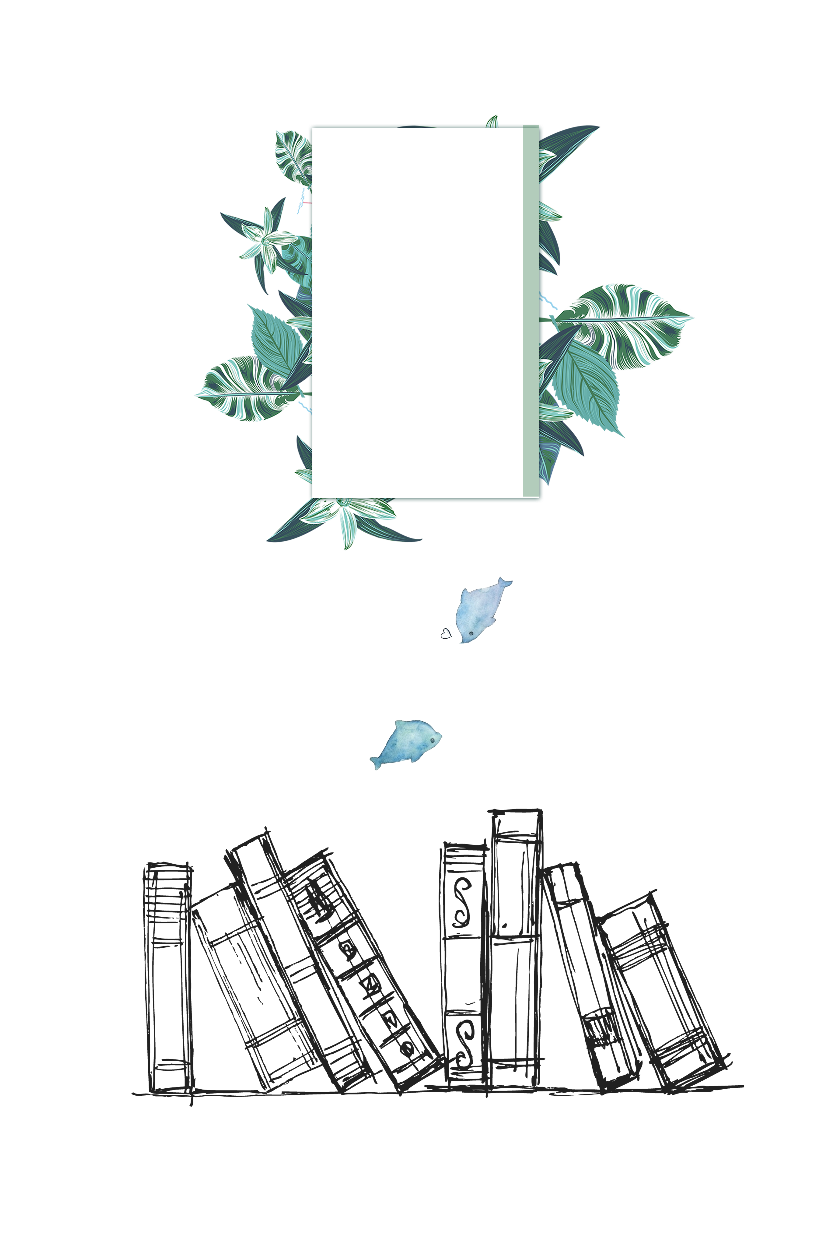 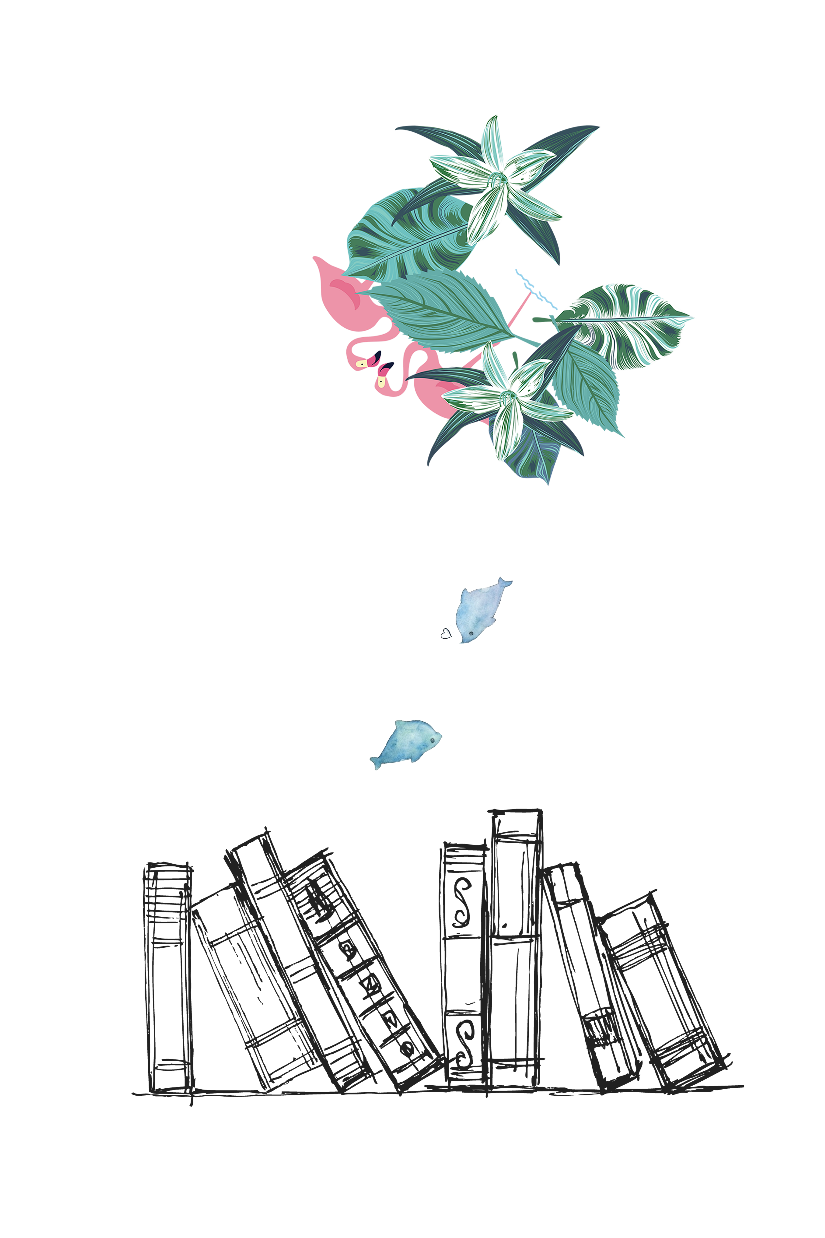 商品授权
指被授权方将获得授权的品牌资源用于商品的设计、开发和生产中，同时取得销售权。
促销授权
促销授权一般包括两类：一为促销赠品授权；二为图案形象授权。
主题授权
指被授权商可运用所授权品牌所属的商标、人物及造型图案为主题，策划并经营主题项目。
通路授权
指被授权商可加入做授权品牌的连锁专卖店和连锁专卖专柜，统一销售授权品牌的商品。
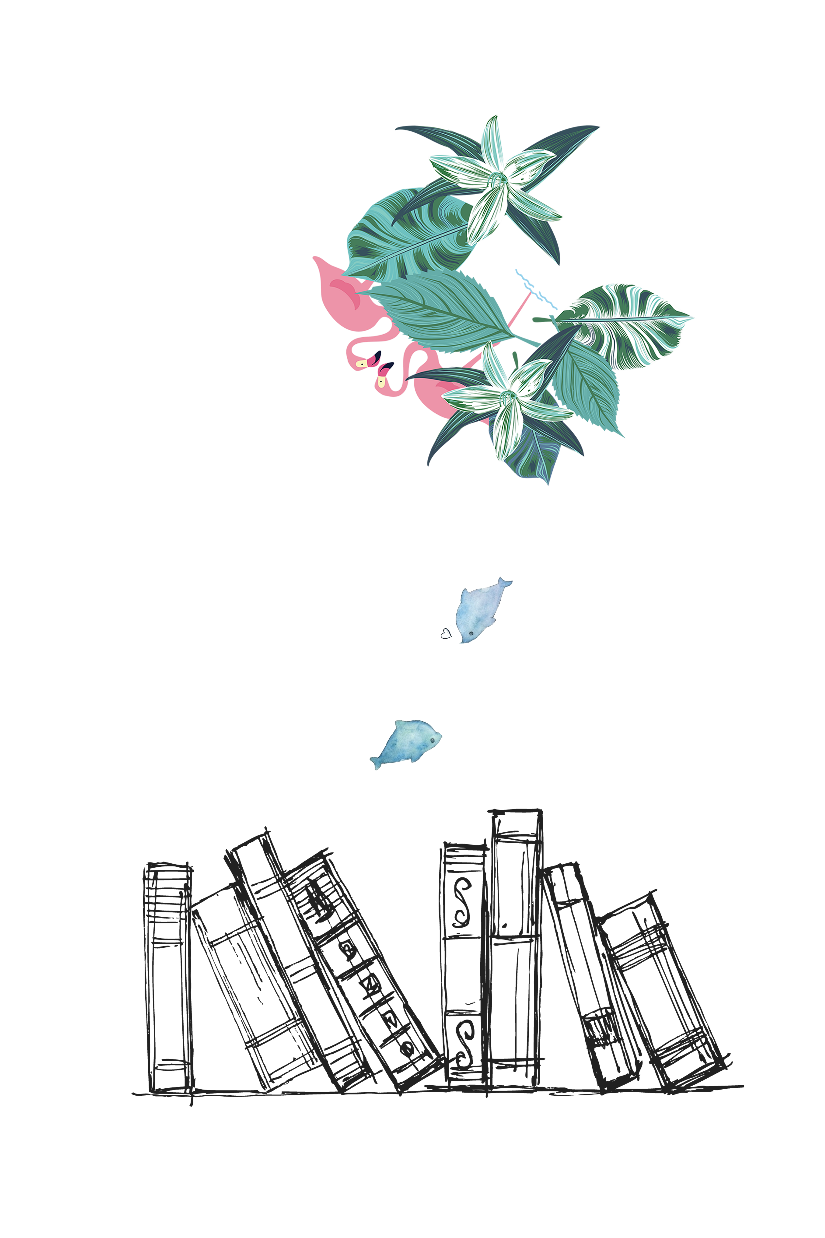 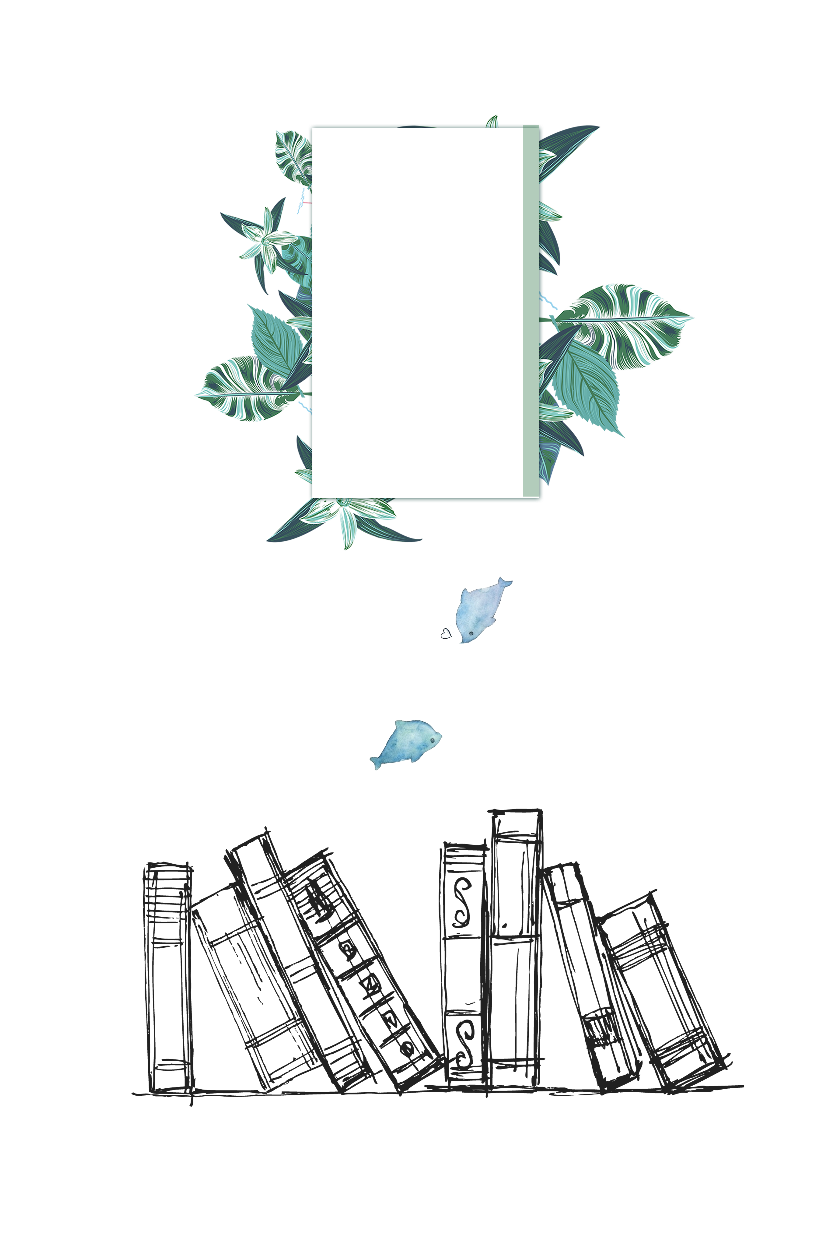 05
线下联动运营
Offline linkage operations
Part
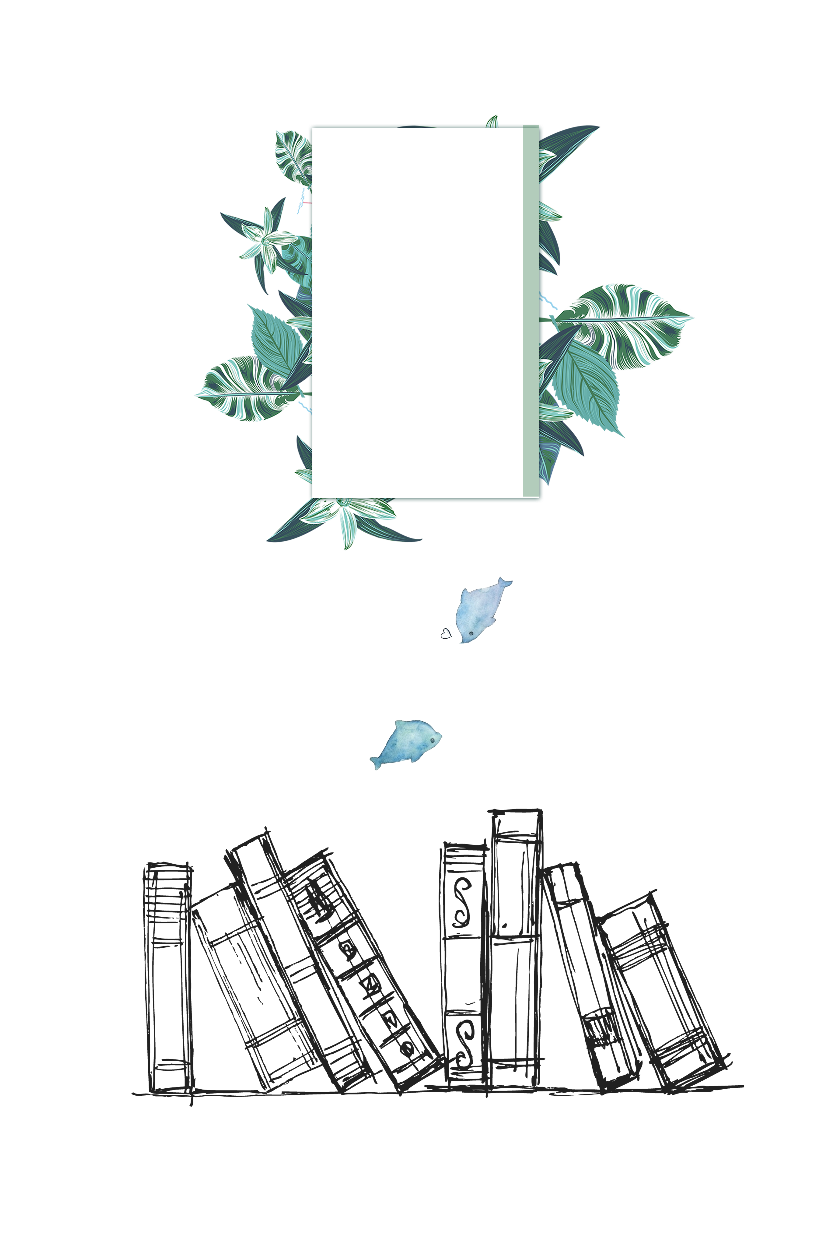 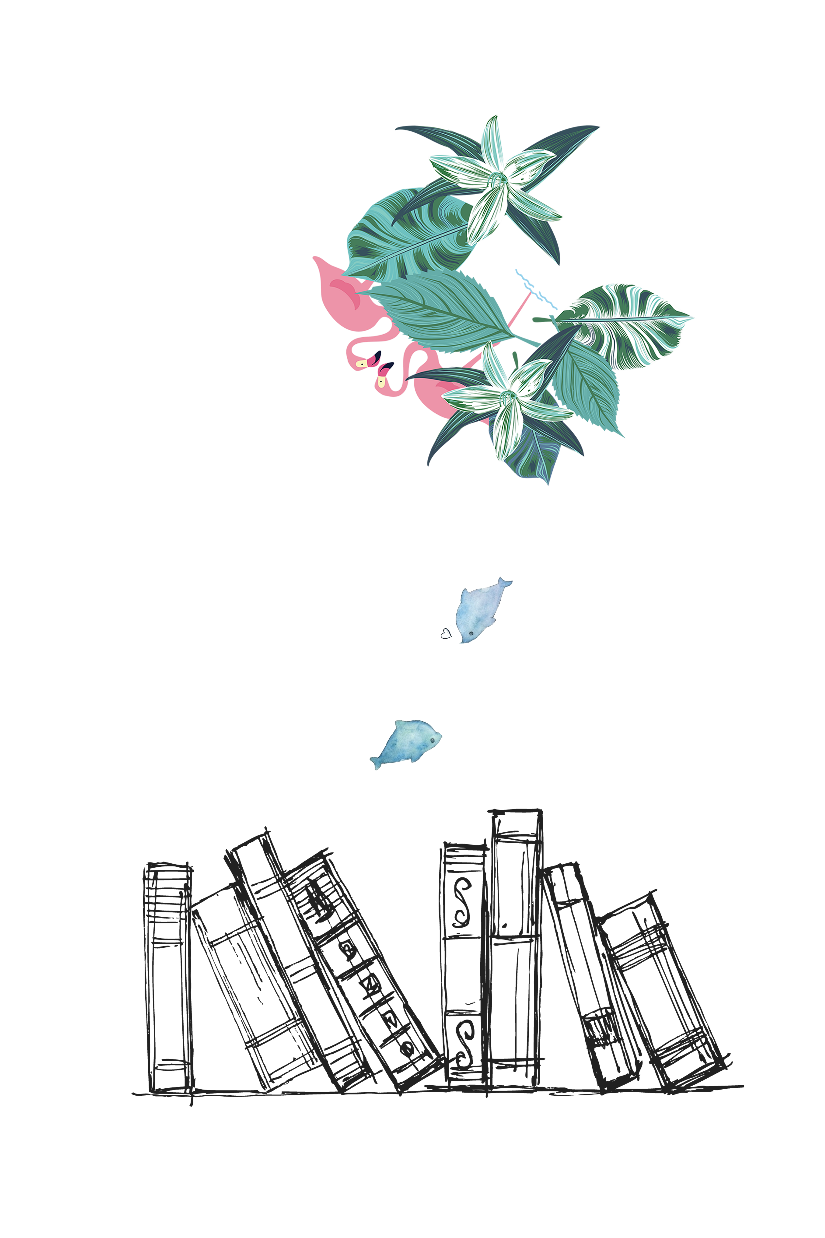 与品牌企业联动
战马品牌依托《中国新说唱》的IP文化内核，以“敢玩精神”为核心，与《中国新说唱》联名打造了“战马敢玩LIVE HOUSE”线下活动。
举办系列创意活动
《中国新说唱》2019节目组还先后举办了多个创意线下活动，以此拉抬节目的影响力。
节目场景线下落地
延迟符号
《中国新说唱》2019通过打造“潮玩体验馆”，实现节目场景的线下落地，为观众打造具沉浸感的节目现场体验。
思考题
（1）请阐述节目IP的运营策略。
（2）结合案例剖析节目IP运营的独特性和优势。 
（3）请对我国网络综艺节目IP创新运营提出具可行性的建议。
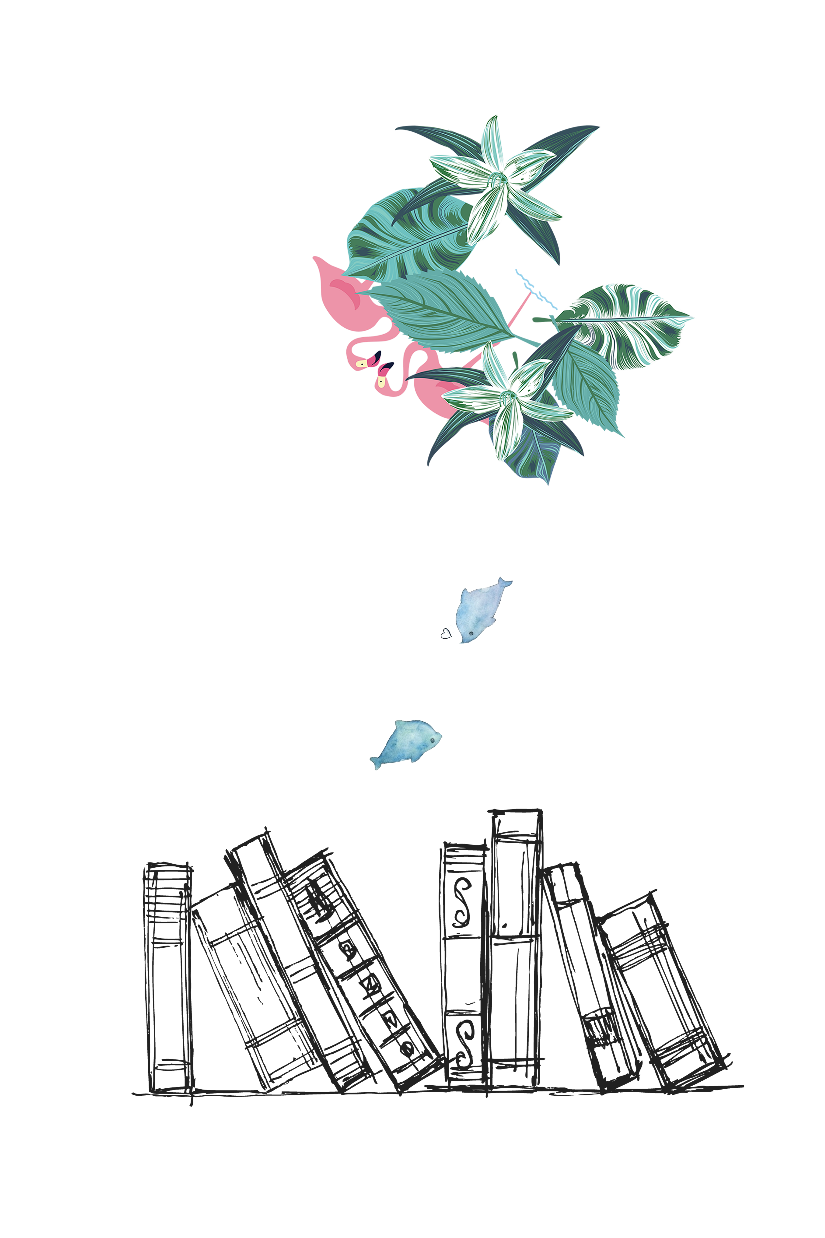 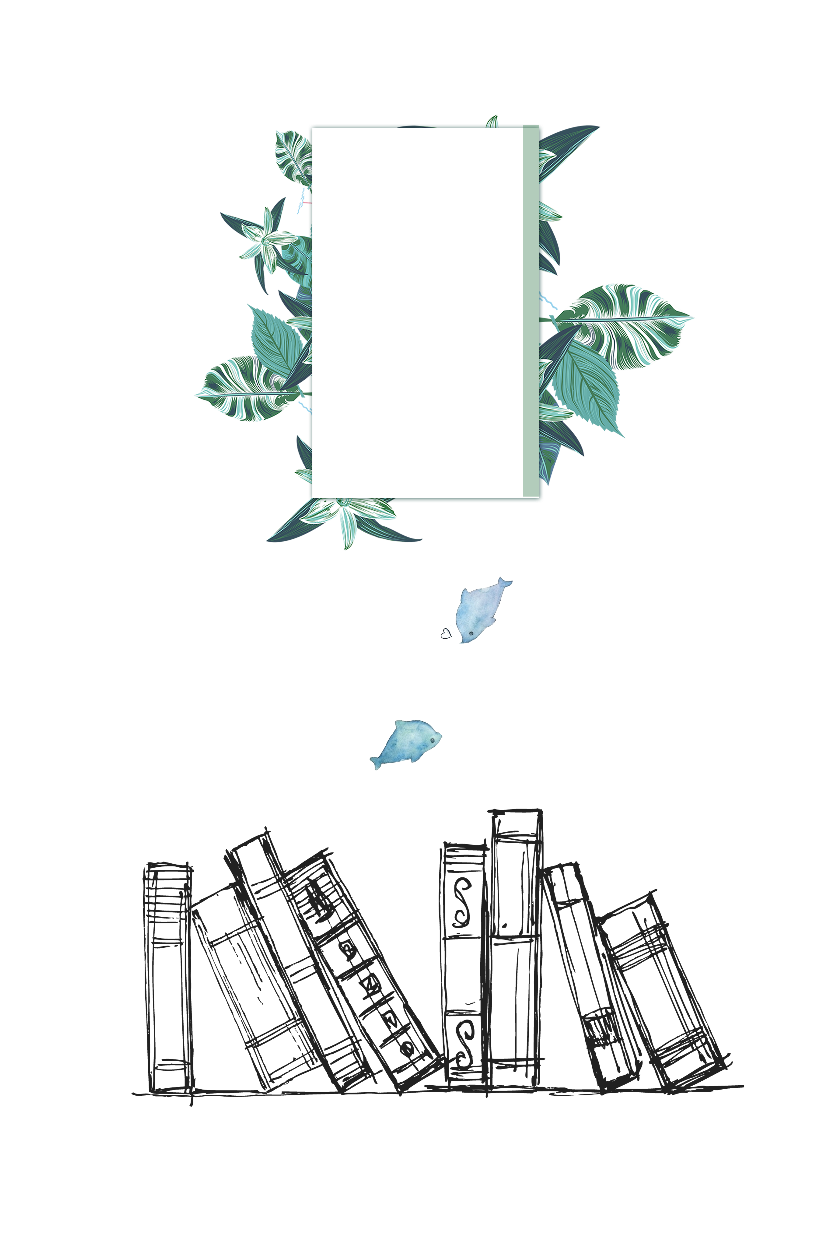 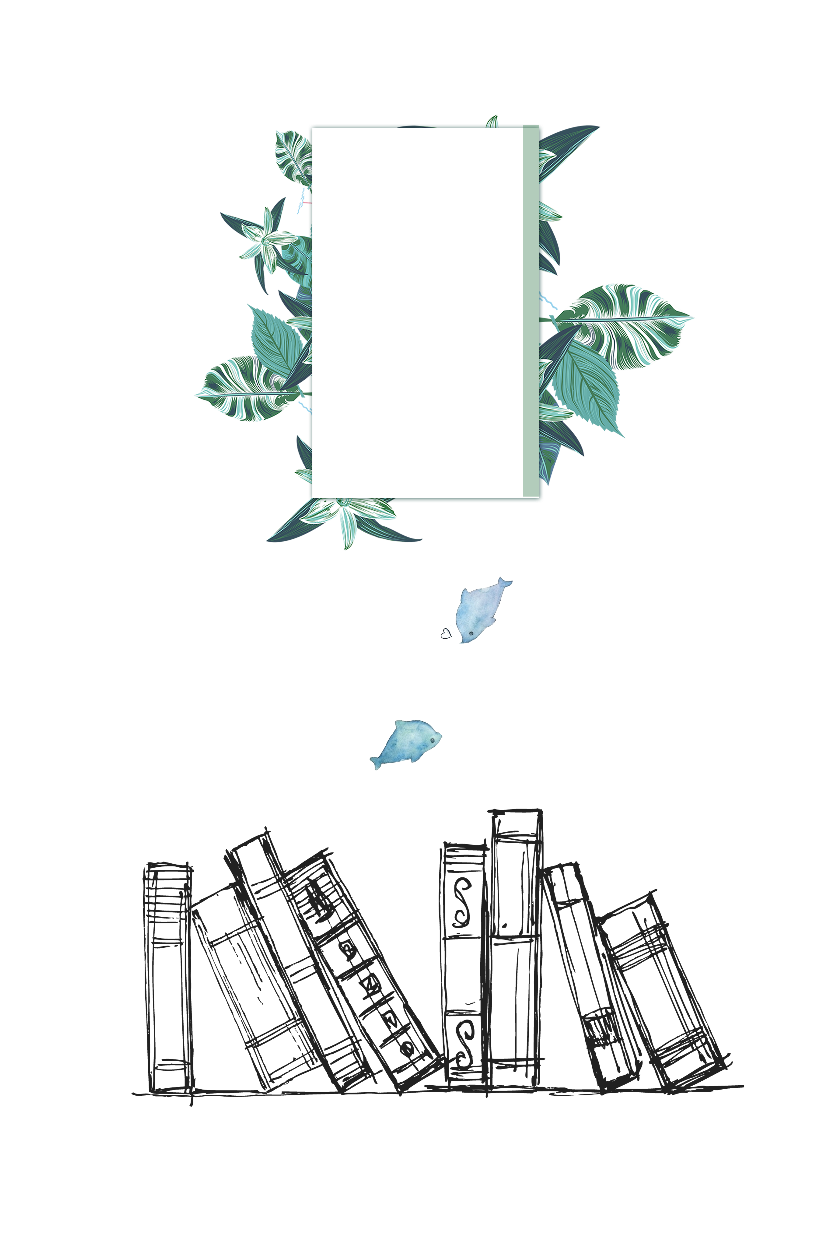 THANK YOU
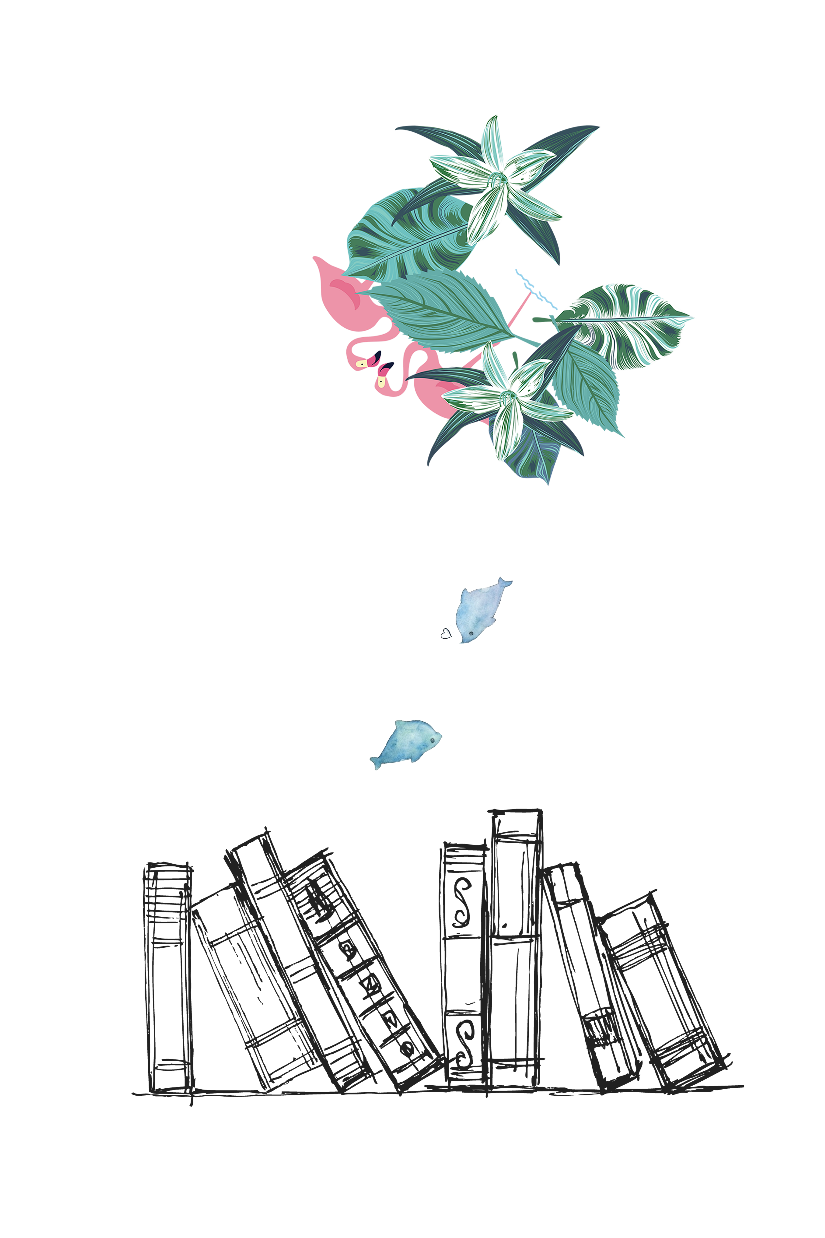 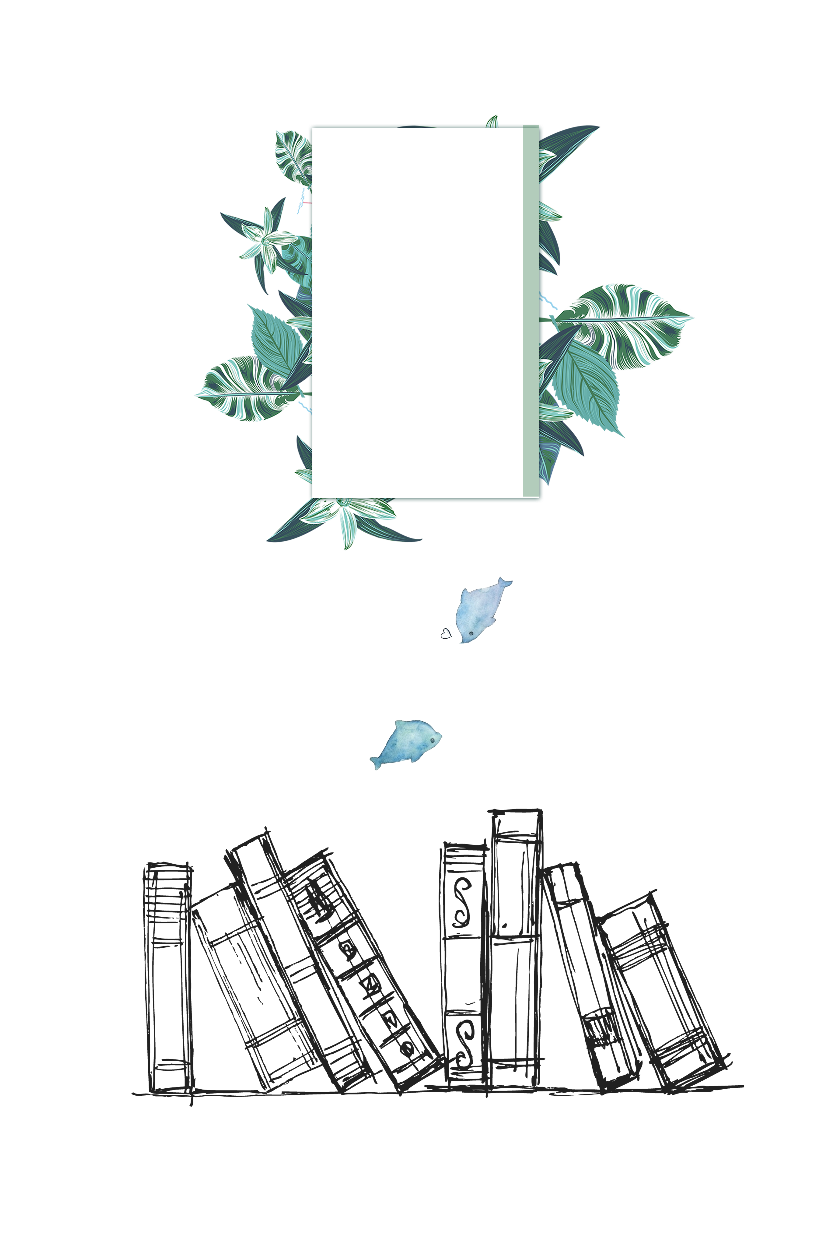